TOÁN 1
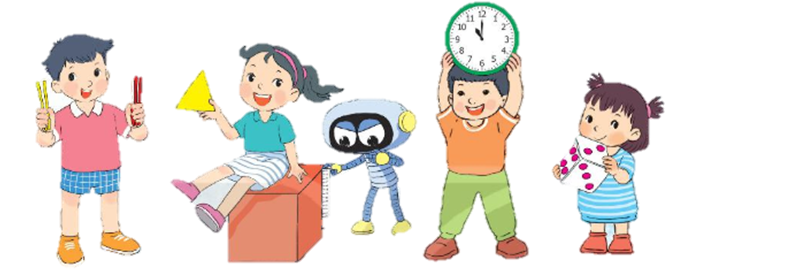 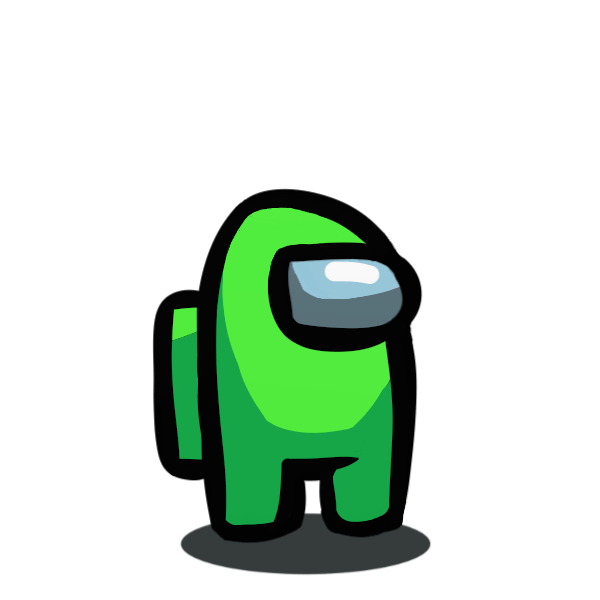 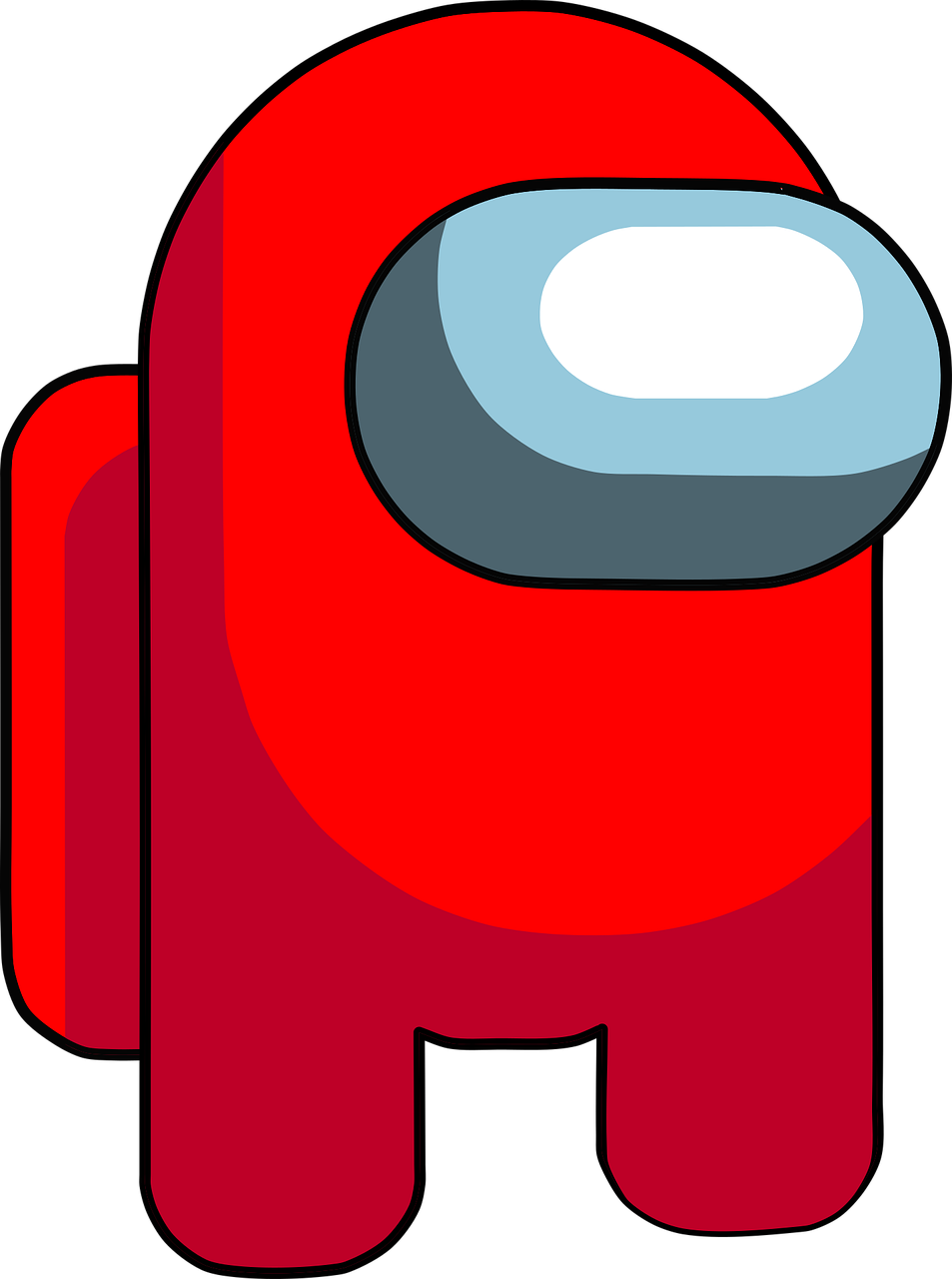 0 + 4 = 4
0 + 4 = ?
7 + 0 = ?
7 + 0 = 7
[Speaker Notes: Click vào amongus để xem đề. Click vào đề để ra đáp án]
Bài 10
PHÉP CỘNG TRONG PHẠM VI 10
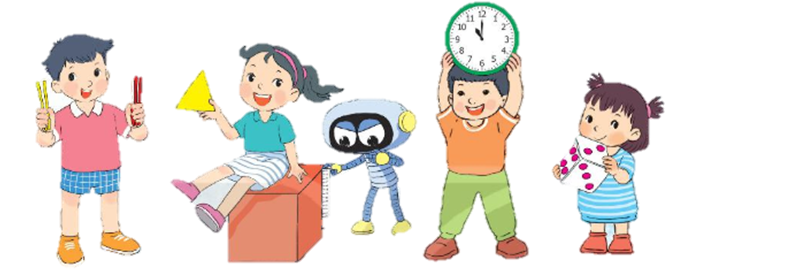 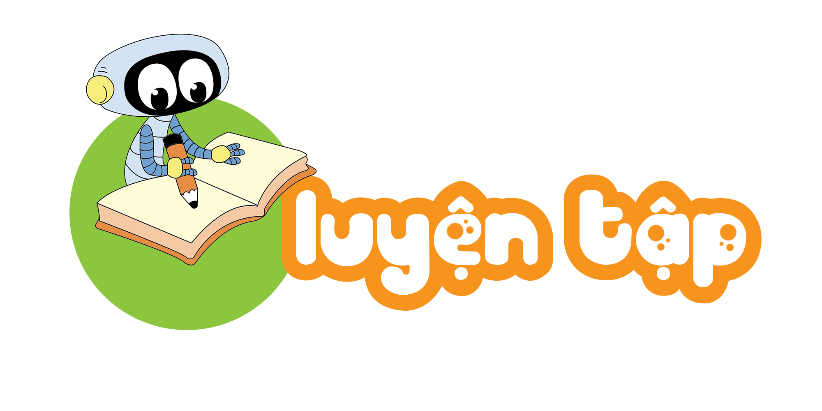 S/64
1
Số
a)
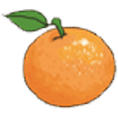 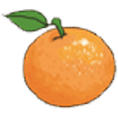 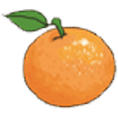 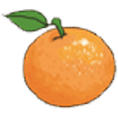 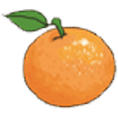 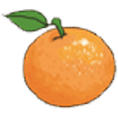 6
2
8
?
?
?
8
8
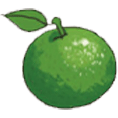 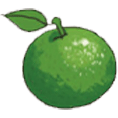 6 + 2 =
2 + 6 =
b)
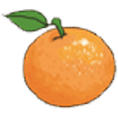 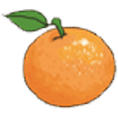 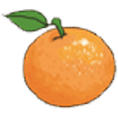 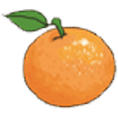 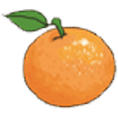 9
5
4
9
9
?
?
?
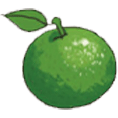 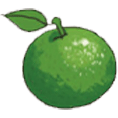 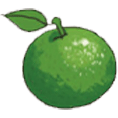 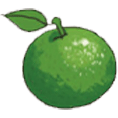 5 + 4 =
4 + 5 =
c)
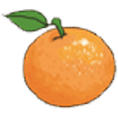 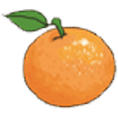 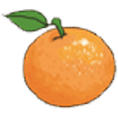 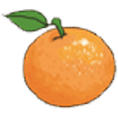 4
6
?
10
10
?
?
10
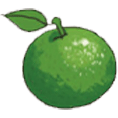 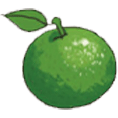 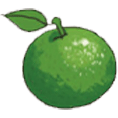 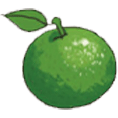 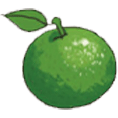 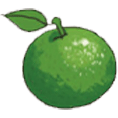 4 + 6 =
6 + 4 =
Tính nhẩm
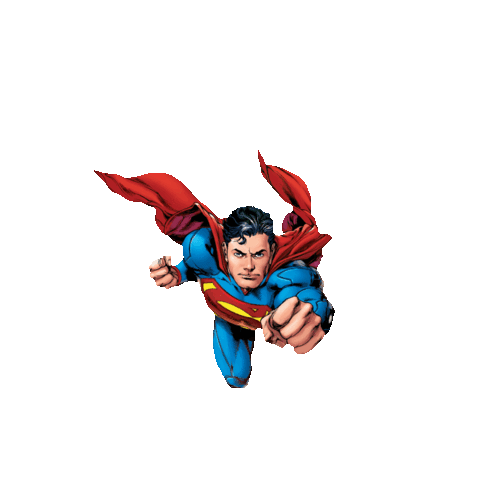 2
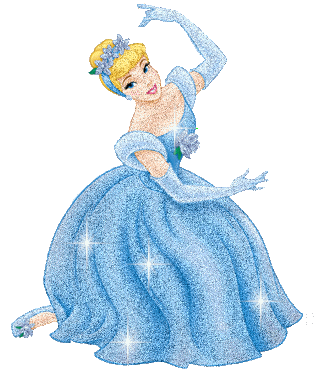 7 + 1 =  8
6 + 2 =  8
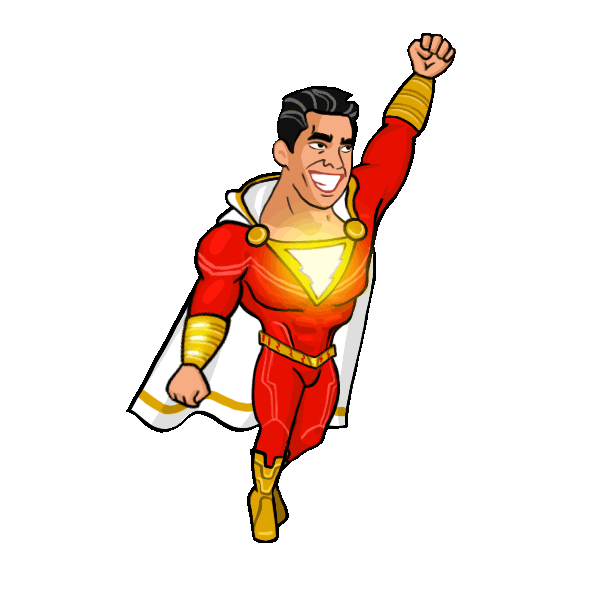 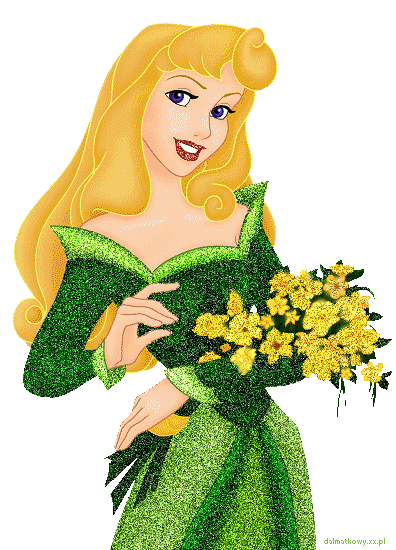 1 + 7 =  8
2 + 6 =  8
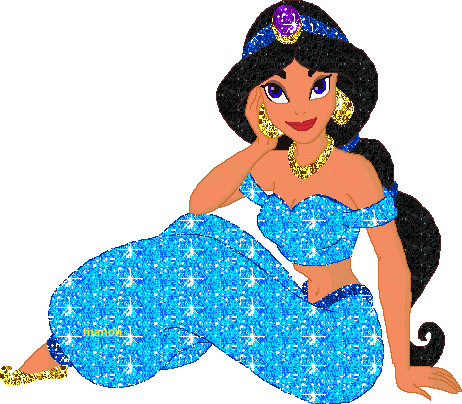 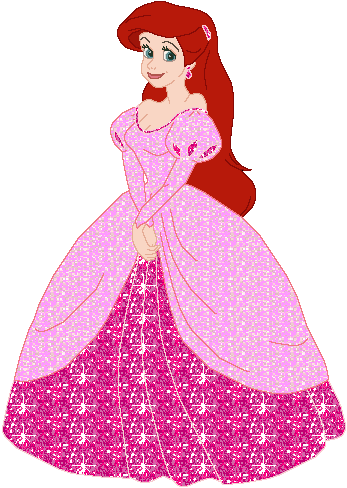 5 + 3 =  8
4 + 4 =  8
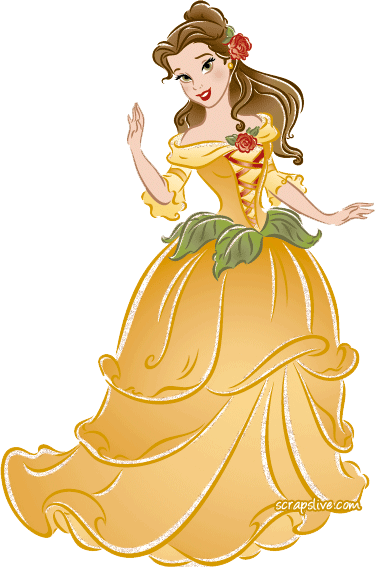 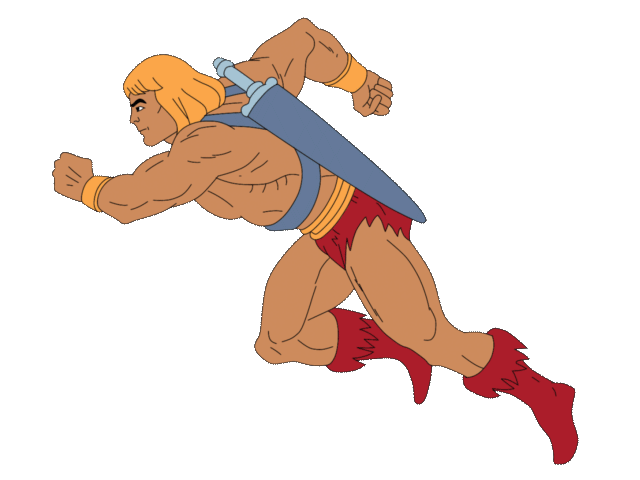 3 + 5 =  8
8 + 0 =  8
3
Số?
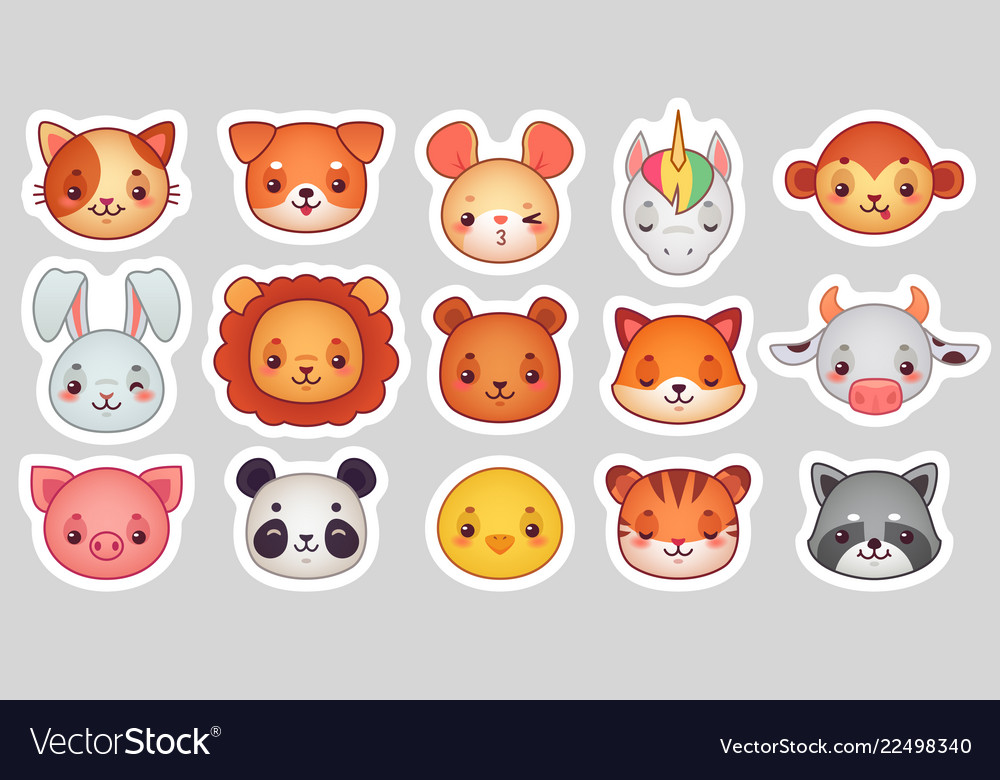 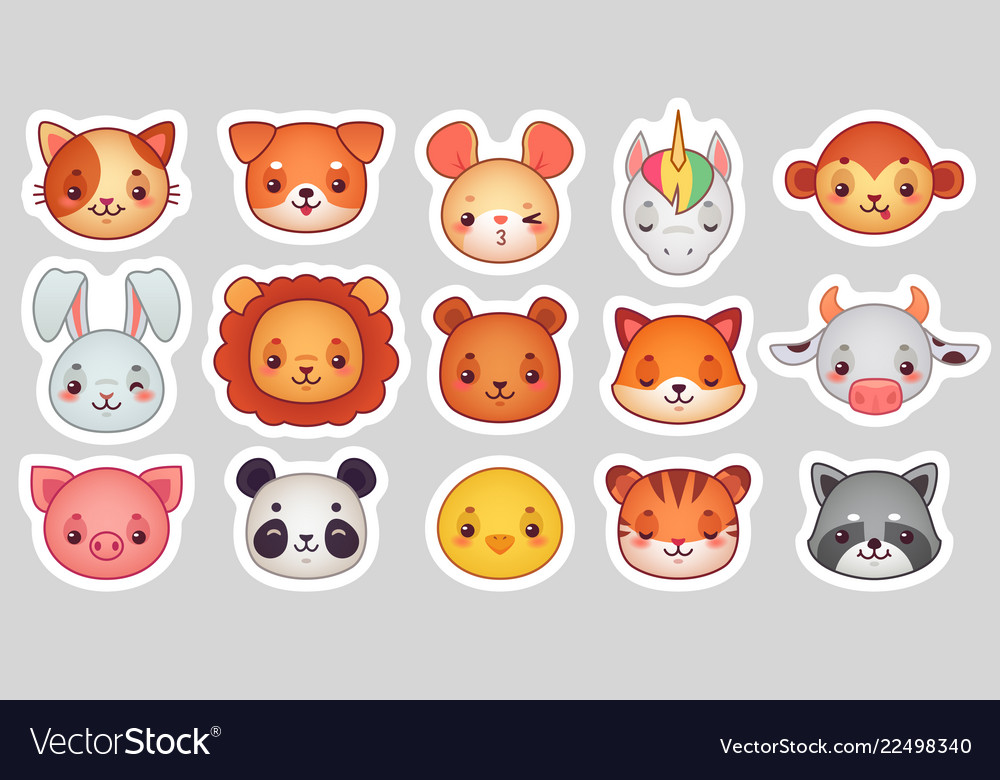 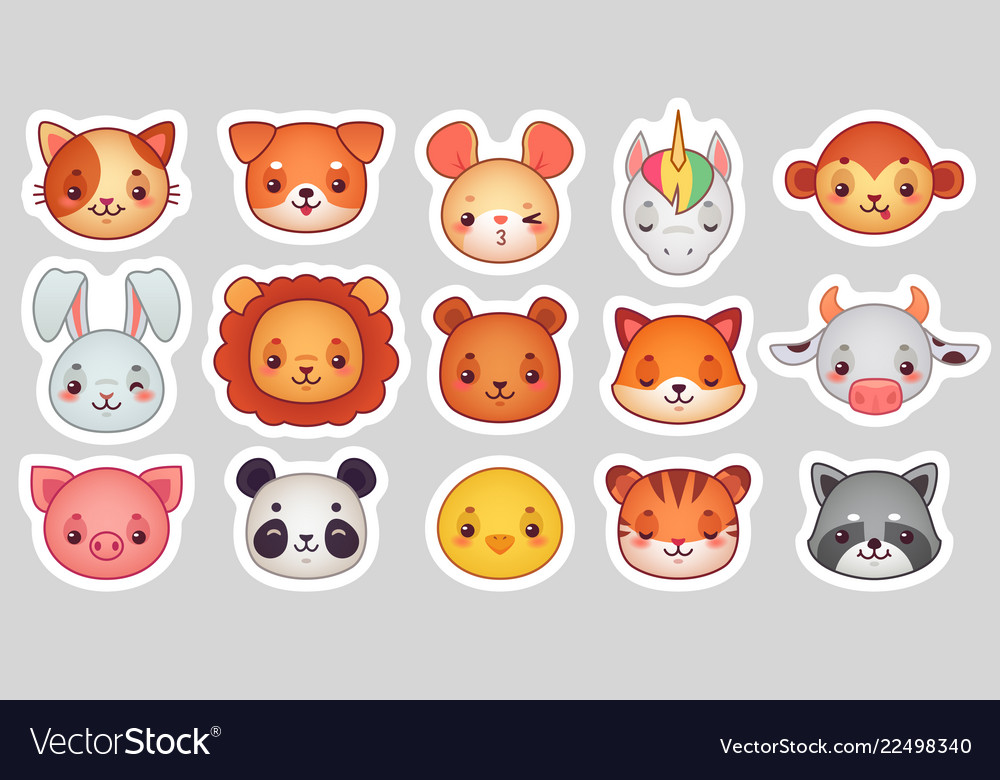 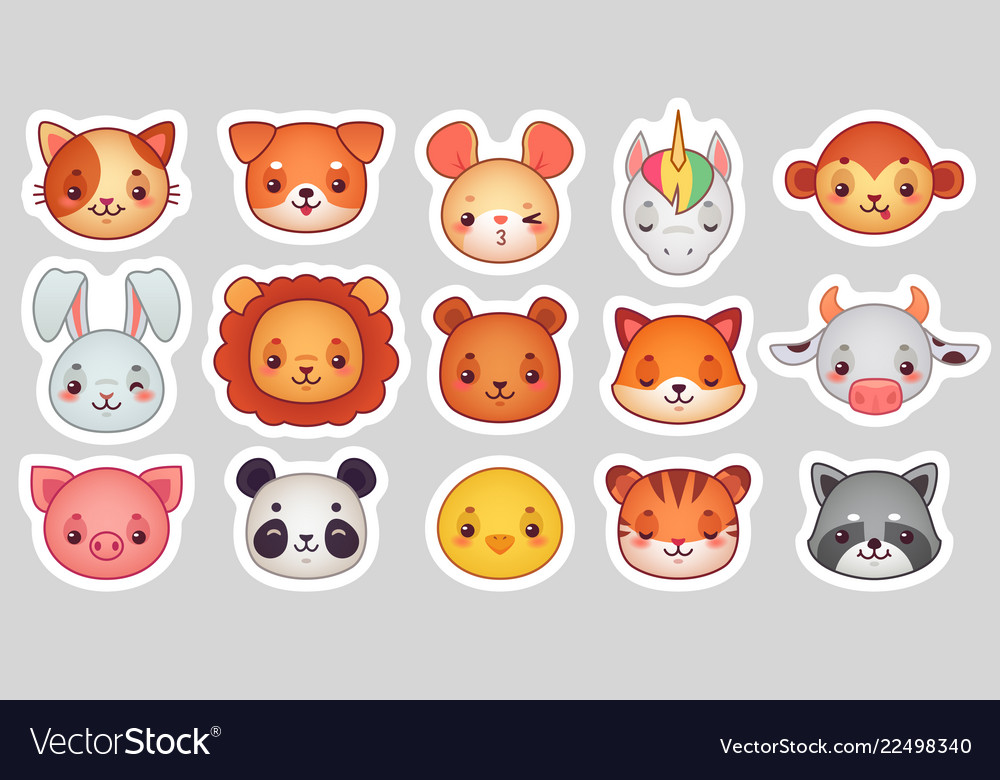 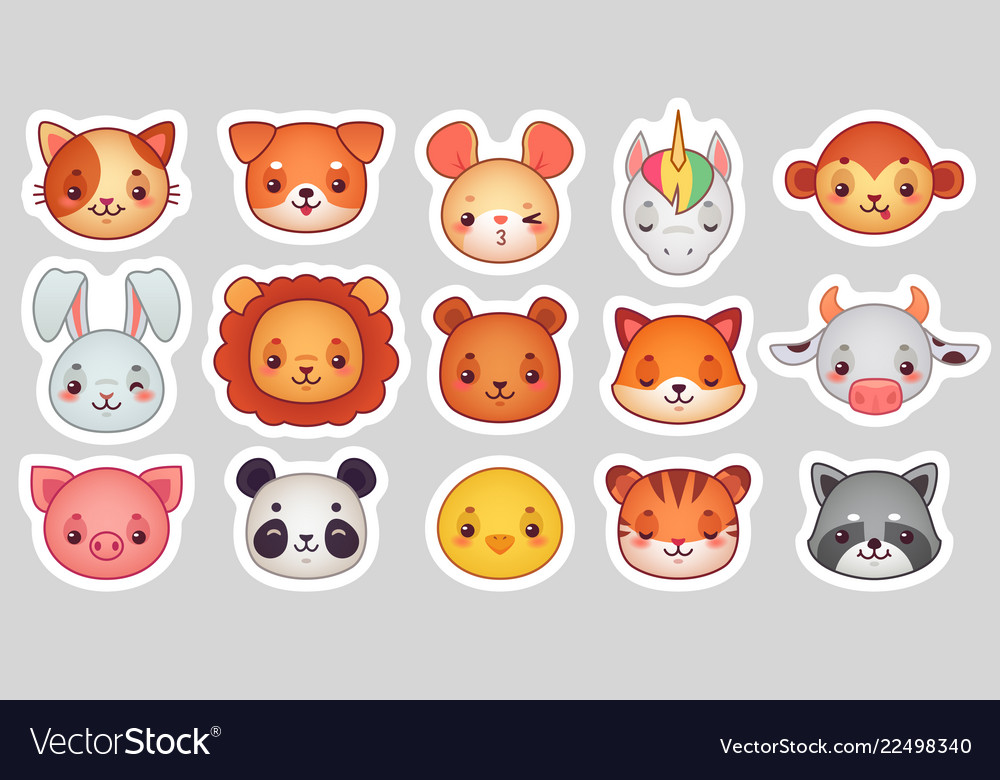 4
Số?
a)
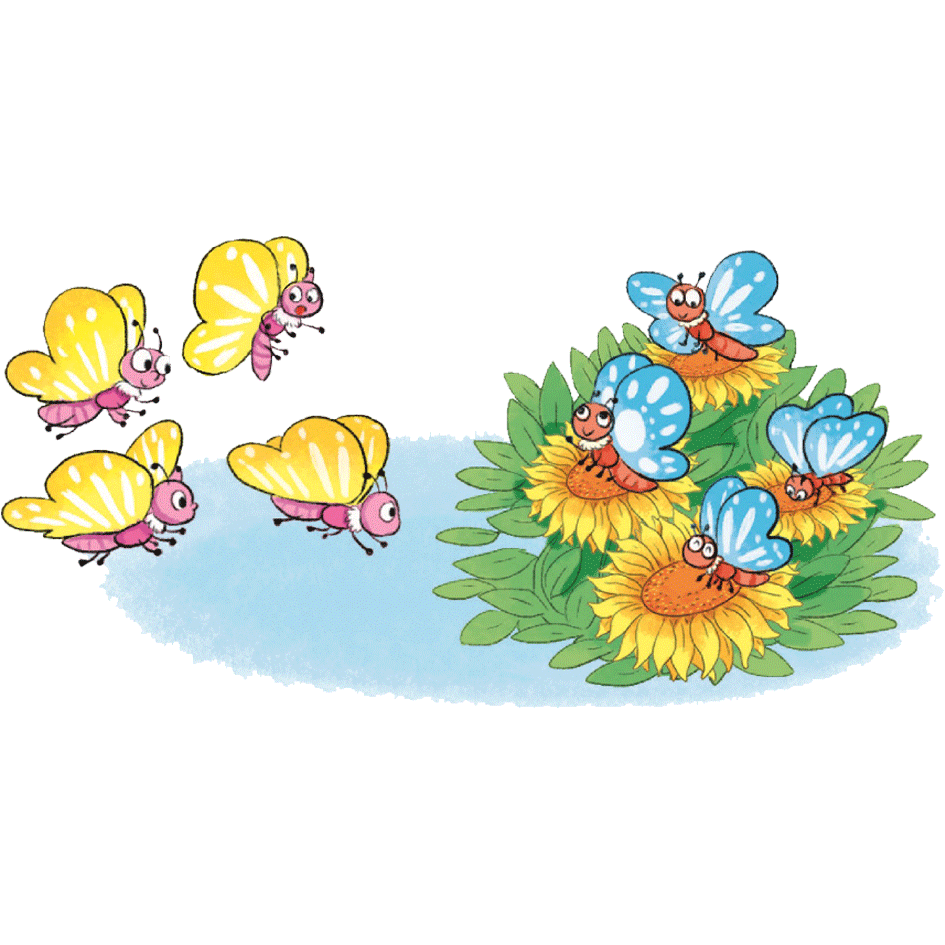 8
?
?
4
?
4
+
=
b)
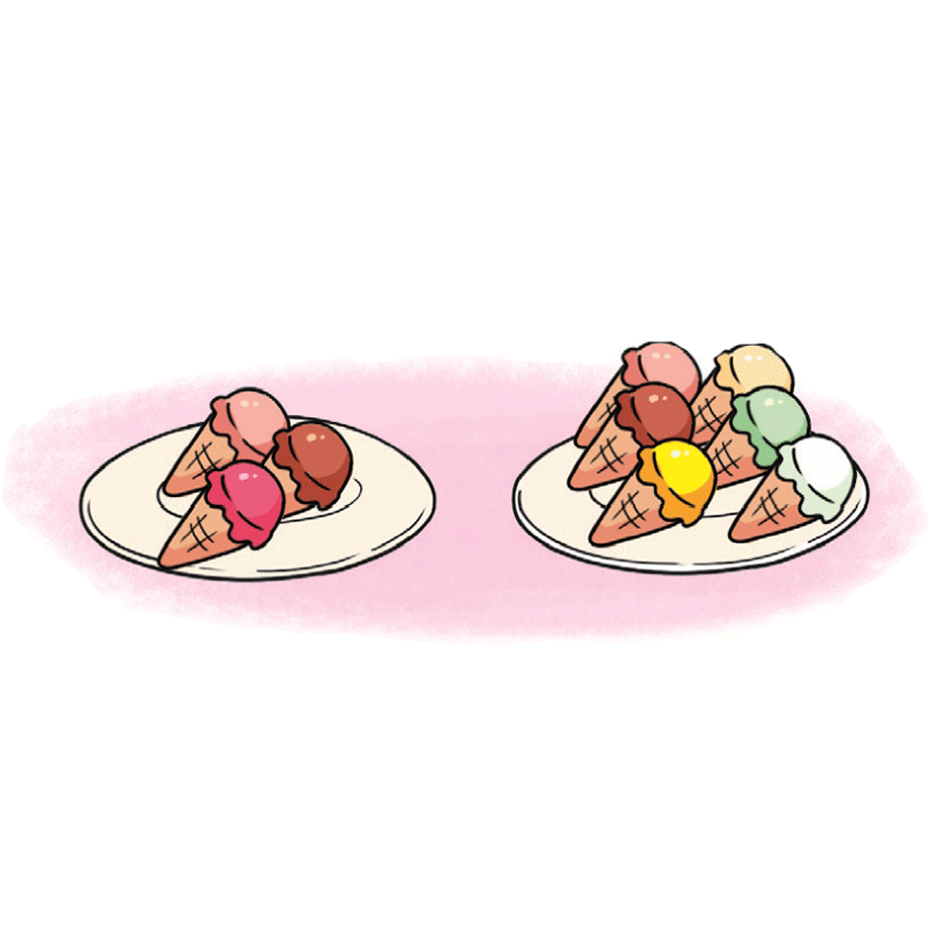 9
?
?
6
?
3
+
=
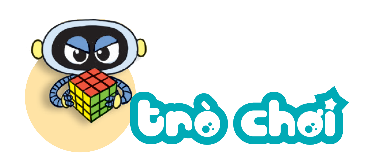 CẶP TẤM THẺ ANH EM
1 + 0
4 + 3
2 + 1
2 + 4
7 + 3
6 + 2
1 + 1
2 + 2
5 + 4
3 + 2
1
2
3
4
5
8
2
6
10
5
6
7
8
9
10
3
7
1
4
9
[Speaker Notes: Click vào ô để xuất hiện phép tính cũng như kết quả
Click lần nữa để ô đó che lại và cho HS tìm cặp anh em tiếp
GV đọc kĩ SGK để hiểu luật chơi nhé]
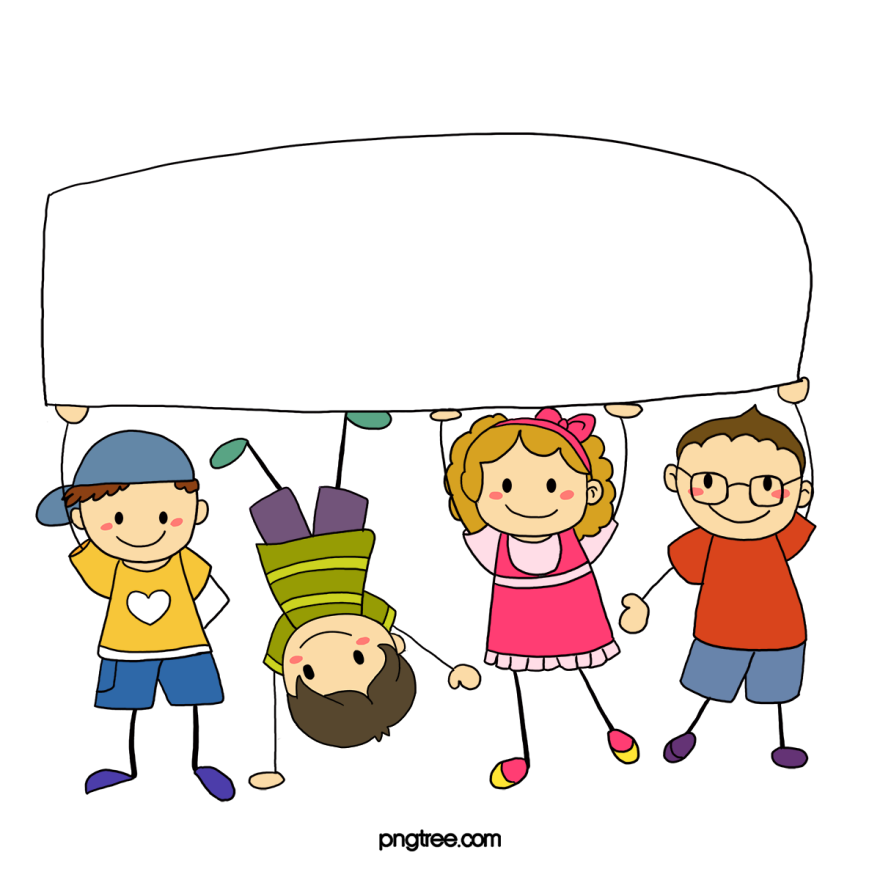 Củng cố - Dặn dò
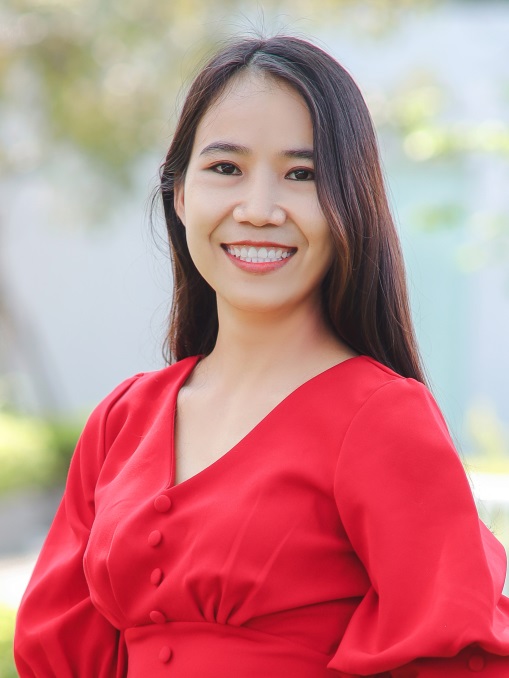 Người soạn	: Phan Thị Linh
Năm sinh		: 1990
Đơn vị công tác	: 
LH		: 0916.604.268
Thân chào Quý Thầy Cô!
Rất mong nhận được phản hồi và góp ý từ Quý Thầy Cô để bộ giáo án ppt được hoàn thiện hơn.
Mọi thông tin phản hồi mong được QTC gửi về:
+ Zalo: 0916.604.268
+ Facebook cá nhân: https://www.facebook.com/nhilinh.phan/
+ Nhóm chia sẻ tài liệu: https://www.facebook.com/groups/443096903751589